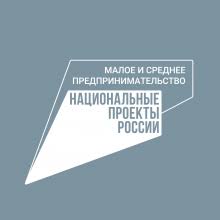 Субсидии на Поддержку граждан, ведущих ЛПХ
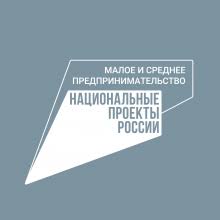 Кто может получить субсидии ?
Получатели субсидии – граждане Российской Федерации, ведущие личное подсобное хозяйство (ЛПХ), соответствующие критериям отбора: 
 получатель субсидии проживает и осуществляет ведение ЛПХ на сельской территории Республики Крым или на территории сельской агломерации Республики Крым; 
 получатель субсидии осуществляет ведение ЛПХ, запись о котором внесена в похозяйственную книгу в установленном законодательством порядке.
Участник отбора – гражданин, подавший заявочную документацию для участия в отборе.
Требования к участнику отбора:
участник отбора не должен являться получателем средств из бюджета Республики Крым на цели, предусмотренные данной поддержкой; 
участник отбора не должен находиться в перечне организаций и физических лиц, в отношении которых имеются сведения об их причастности к экстремистской деятельности или терроризму, либо в перечне организаций и физических лиц, в отношении которых имеются сведения об их причастности к распространению оружия массового уничтожения; 
участник отбора не должен находиться в реестре недобросовестных поставщиков (подрядчиков, исполнителей) в связи с отказом от исполнения заключенных государственных (муниципальных) контрактов о поставке товаров, выполнении работ, оказании услуг;
участник отбора не должен являться иностранным юридическим лицом, а также российским юридическим лицом, в уставном (складочном) капитале которого доля участия иностранных юридических лиц в совокупности превышает 50% и местом регистрации которых является офшорные зоны,; 
у участника отбора может быть неисполненная обязанность по уплате налогов, сборов, страховых взносов, пеней, штрафов, процентов, подлежащих уплате в соответствии с законодательством, не превышающая 300 тыс. рублей.
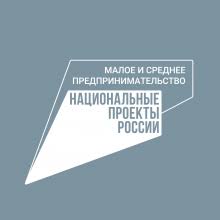 НА ЧТО ПРЕДОСТАВЛЯЮТСЯ СУБСИДИИ, РАЗМЕР СУБСИДИЙ.
Целью предоставления субсидии является финансовое обеспечение части затрат по следующим мероприятиям: 

приобретение товарного и (или) племенного поголовья бычков для откорма возрастом не старше 6 месяцев, субсидия в размере 40 тыс. руб. на одну голову, но не более 70 % затрат. Общее количество субсидируемого товарного и (или) племенного поголовья бычков на одно ЛПХ не может превышать 3 голов; 

приобретение товарного и (или) племенного поголовья телок, нетелей и (или) первотелок молочного направления, субсидия в размере 60 тыс. руб. на одну голову, но не более 70 % затрат. Общее количество субсидируемого товарного и (или) племенного поголовья телок, нетелей и (или) первотелок молочного направления на одно ЛПХ не может превышать 3 голов ; 

приобретение и установка, строительство теплиц для производства овощей и плодово-ягодных культур в закрытом грунте, субсидия в размере 900 руб. за 1,0 м кв., но не более 70 % затрат. Общая площадь субсидируемых теплиц на одно ЛПХ не может превышать 200 м кв. ; 

приобретение товарного и (или) племенного молодняка овцематок, ярок и козочек от года и старше, субсидия в размере 6 тыс. руб. за одну голову, но не более 70 % затрат. Общее количество субсидируемого поголовья товарного и (или) племенного молодняка овцематок, ярок и козочек на одно ЛПХ не может превышать 10 голов; 

приобретение молодняка птицы: гусей, уток, индеек, цыплят-бройлеров, кур молодок, субсидия в размере 150 руб. за одну голову молодняка- гусей и индеек, 40 руб. за одну голову молодняка– уток, цыплят-бройлеров, кур молодок, но не более 50 % затрат. Общее количество субсидируемого поголовья молодняка птицы на одно ЛПХ не может превышать: гусей, уток и индеек - 50 голов, цыплят-бройлеров, кур молодок - 150 голов.
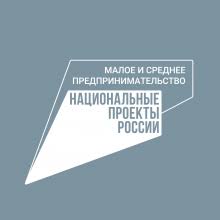 ЗАЯВОЧНАЯ ДОКУМЕНТАЦИЯ
заявка на участие в отборе, по форме, утвержденной Министерством (Приказ Минсельхоза РК от 02.09.2022 № 558 );
копия паспорта гражданина Российской Федерации участника отбора;
документ, удостоверяющий полномочия представителя участника отбора (в случае обращения с заявочной документацией представителя участника отбора); 
выписка из похозяйственной книги либо справку о ведении ЛПХ, выданную органом местного самоуправления, на территории которого участник отбора осуществляет ведение ЛПХ, выданную не ранее чем за 30 календарных дней до даты подачи заявочной документации; 
документ, выданный органом местного самоуправления, на территории которого участник отбора осуществляет ведение ЛПХ, о размере общей площади земельного участка (участков), на котором (ых) участник отбора осуществляет свою хозяйственную деятельность; 
справка - расчет потребности участника отбора в средствах субсидии по форме, утвержденной Министерством (далее – справка – расчет); 
сметный расчет на строительство теплицы; 
справка из кредитной организации об открытии расчетного счета.

!!! Заявочная документация предоставляется на бумажном носителе и должна быть заверена подписью участника отбора, прошнурована, пронумерована, копии документов должны содержать отметку «Копия верна» на каждой странице.
 Участник отбора несет ответственность за достоверность представленной заявочной документации.
ОБЯЗАТЕЛЬСТВА ПОЛУЧАТЕЛЯ СУБСИДИИ
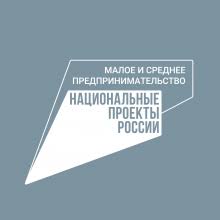 соблюдать ветеринарные правила и иные нормы содержания сельскохозяйственных животных, установленные законодательством Российской Федерации; 
не размещать объект капитального строительства на земельном участке с видом разрешенного использования для ведения ЛПХ- полевой участок; 
приобретать сельскохозяйственных животных и птиц у индивидуальных предпринимателей, в сельскохозяйственных организациях, крестьянских фермерских хозяйствах, птицеводческих хозяйствах и (или) хозяйствах, осуществляющих деятельность по разведению сельскохозяйственных животных и (или) птицы, зарегистрированных на территории Республики Крым; 
использовать субсидию на цели, указанные в заявке на участие в отборе, в течение 6 месяцев с даты поступления субсидии на расчетный счет получателя субсидии, в кредитной организации; 
приобрести сельскохозяйственных животных, птиц, теплицы, а также осуществить установку и строительство теплиц в соответствии со справкой – расчетом.
ОТЧЕТНОСТЬ
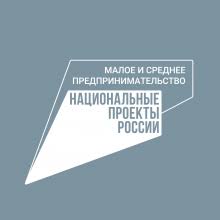 Отчет о достижении значений результатов предоставления субсидии (количество приобретенных сельскохозяйственных животных, птиц, теплицы), предоставляется в Министерство в течение 30 календарных дней после истечения срока использования субсидии, по форме, определенной типовой формой соглашения (договора). 
Отчет об осуществлении расходов, источником финансового обеспечения которых является субсидия, предоставляется в Министерство в течение 30 календарных дней после истечения срока использования субсидии, по форме, определенной типовой формой соглашения (договора). К данному отчету прикладывается реестр затрат с указанием документов, подтверждающих факт их возникновения по форме, утвержденной Министерством с приложением копий документов, подтверждающих факт возникновения затрат, указанных в реестре затрат.